Reading Tutoring K-3 Program Data Analysis and ROI Plan
Dr. Courtney Zmach
Collier County Public Schools
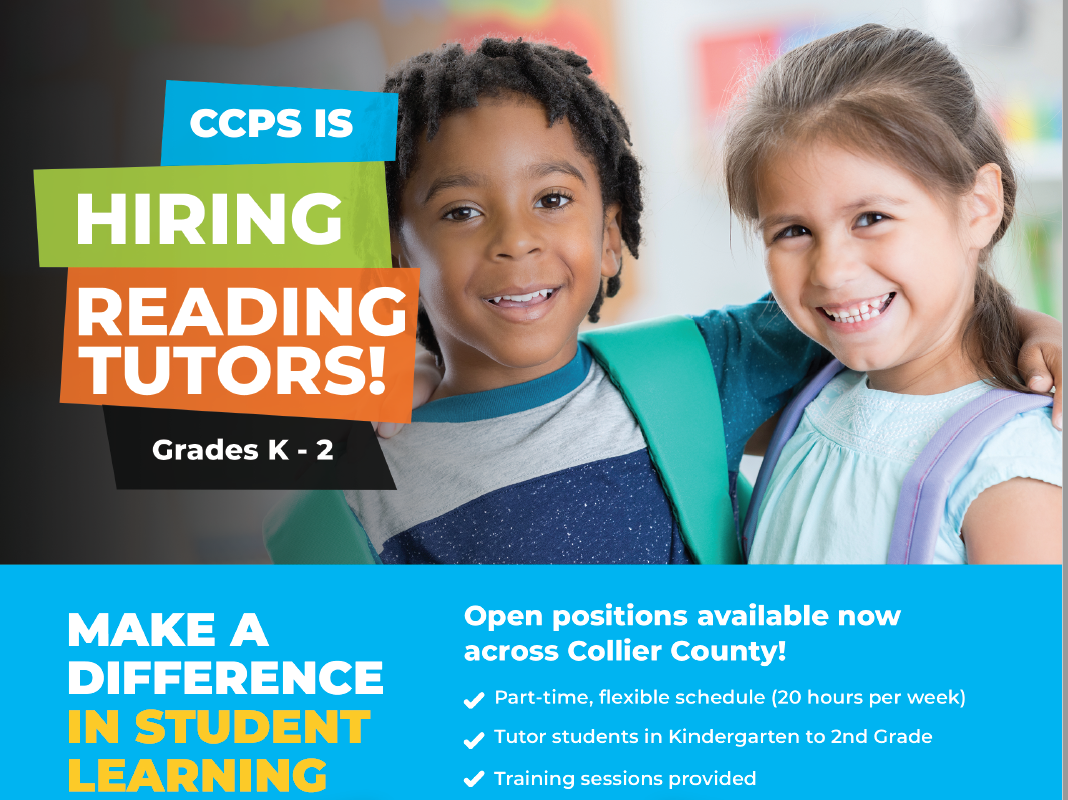 Reading Tutoring K-3 Program Overview
All elementary schools offered opportunity for Guest Interventionist (interested adult with any college degree) ($30/hour, up to 20 hours per week)
RAISE schools offered opportunity for Guest Assistant (interested adult with high school diploma) ($15/hour, up to 20 hours per week)
Guest staff received direction from their site coordinator
Site coordinators provided with materials to create activities for the guest staff
All guest staff were provided tutor resource kit with all supplies they would need

Each school had a Site Coordinator who was paid after-hours to prepare lessons for guest staff to implement ($35/hour, up to 4 hours per week)
Activity Log tracked the skill guest staff worked on during the lessons and minutes of services provided by guest staff by student
Site Coordinators provided ongoing feedback on their logs by the Coordinator of Elementary Interventions

All staff (site coordinators and guest staff) were provided training 
Initial training provided by Coordinator for Elementary Interventions 
Site Coordinators provided ongoing training to guest staff

Year 1 funded by ESSER II Reading Tutoring K-3 Grant
Year 2 funded though Title I
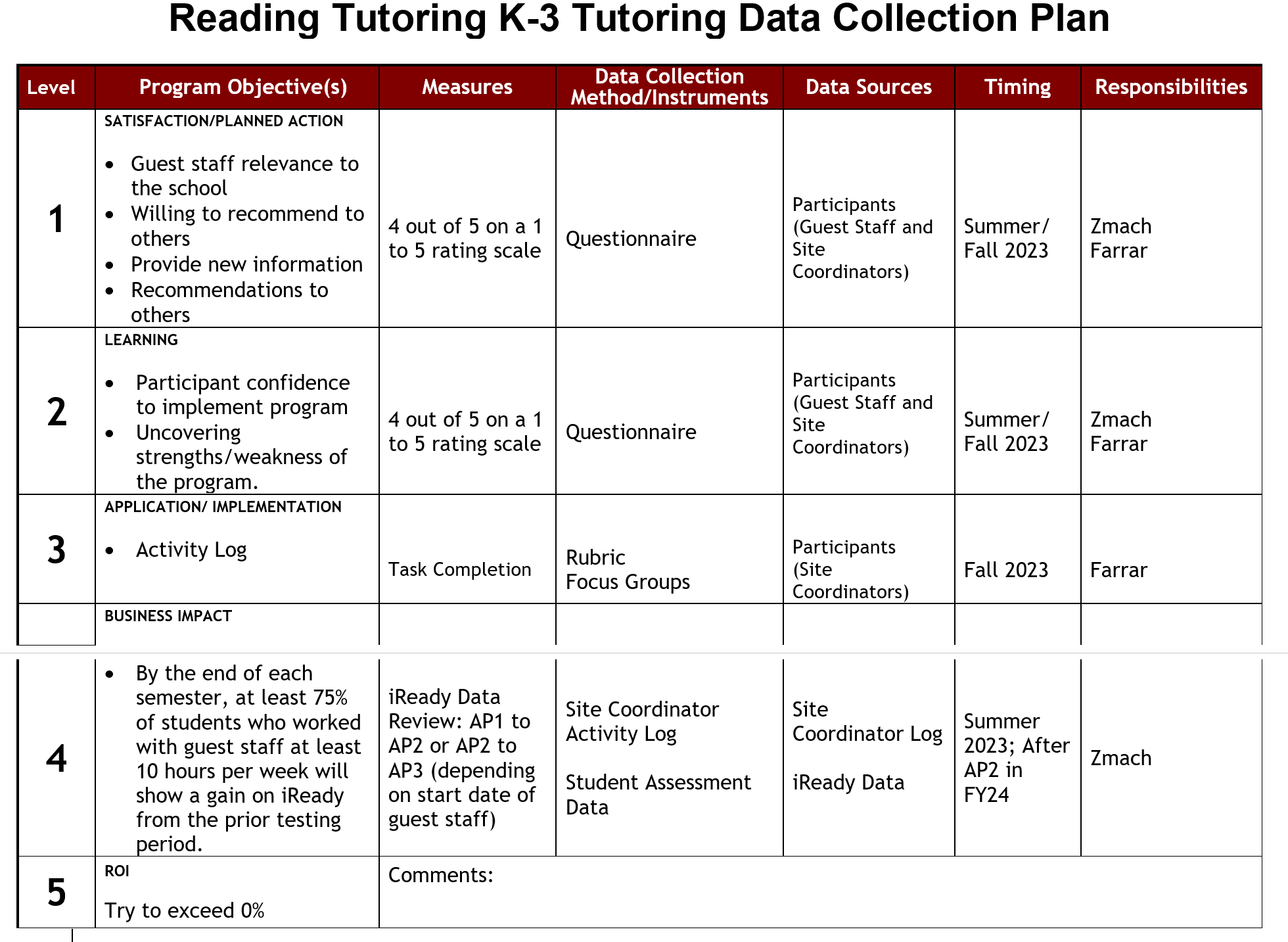 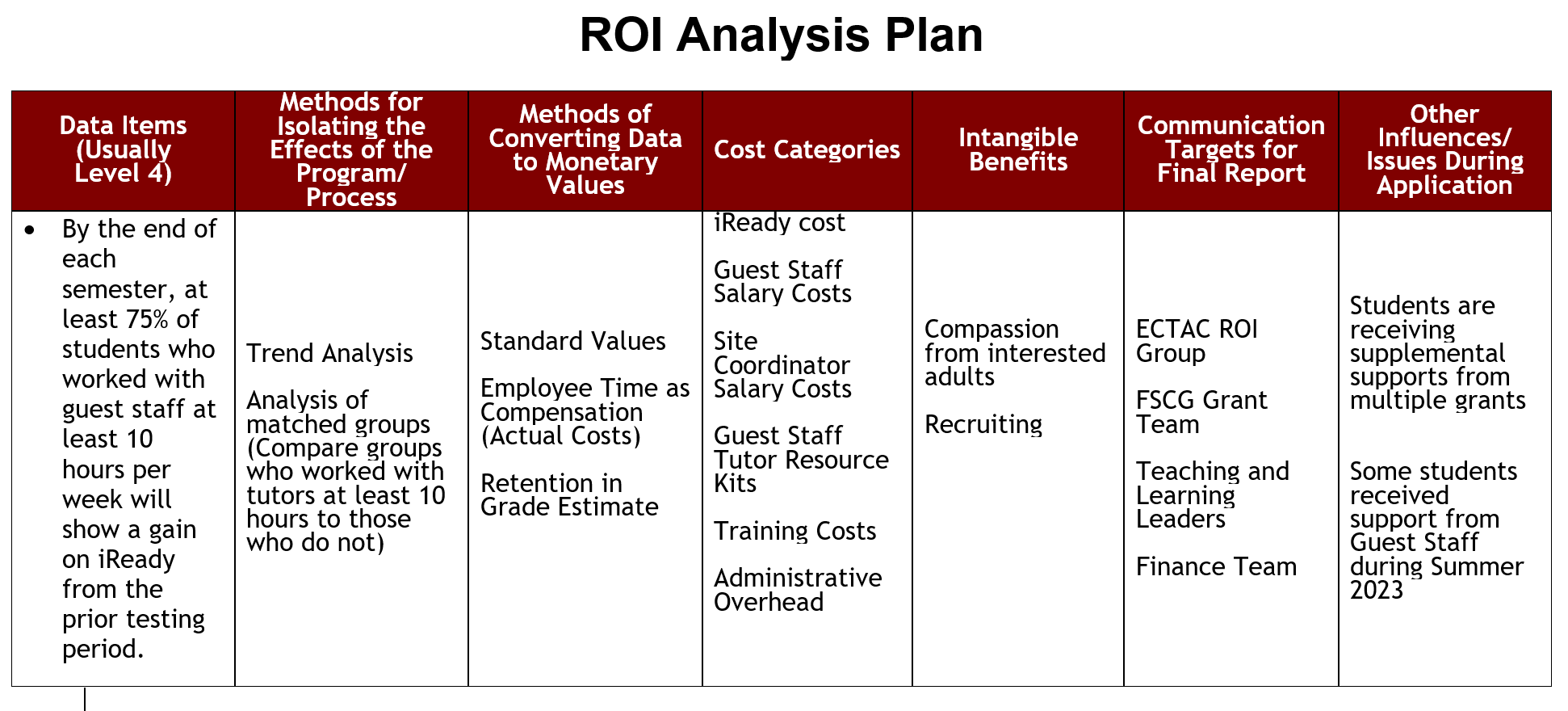